CHÀO MỪNG CÁC EM ĐẾN VỚI TIẾT HỌC 
MÔN TOÁN!
KHỞI ĐỘNG
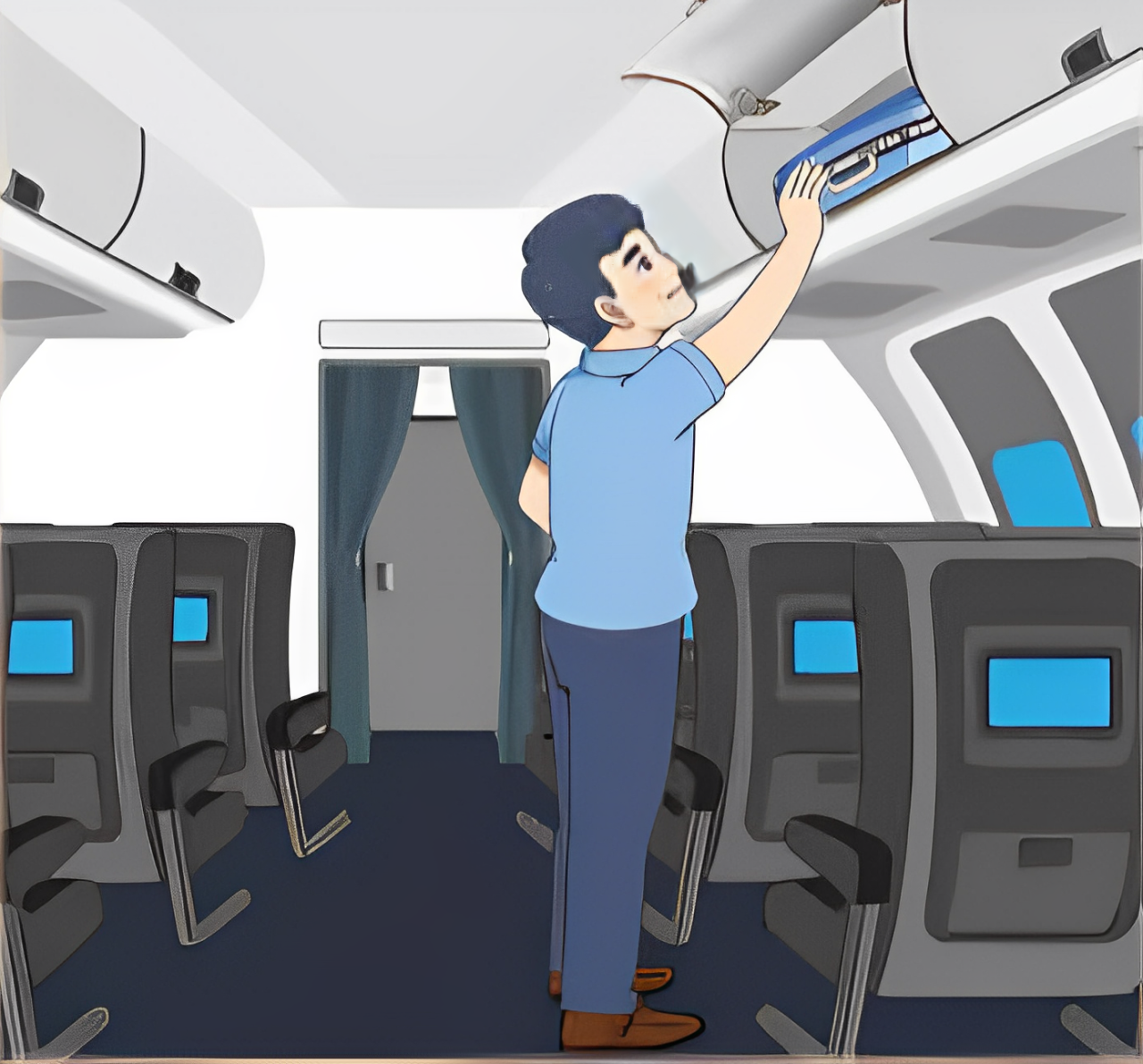 CHƯƠNG 2. BẤT ĐẲNG THỨC. BẤT PHƯƠNG TRÌNH BẬC NHẤT MỘT ẨN 
BÀI 1. BẤT ĐẲNG THỨC
NỘI DUNG BÀI HỌC
1. Khái niệm bất đẳng thức
2. Tính chất của bất đẳng thức
1. KHÁI NIỆM 
BẤT ĐẲNG THỨC
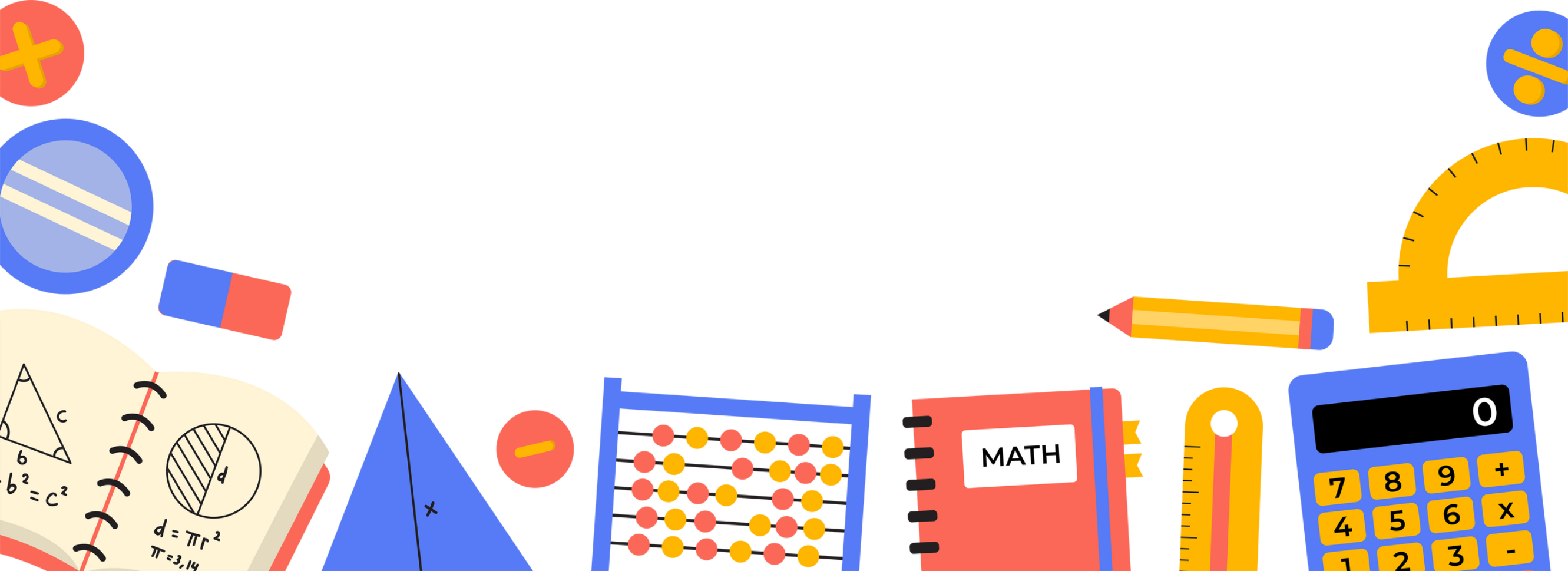 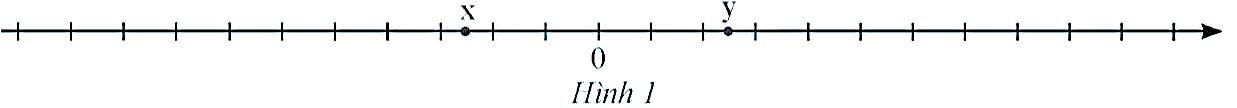 Giải:
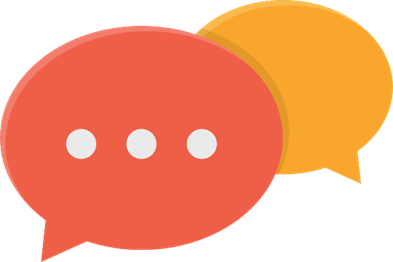 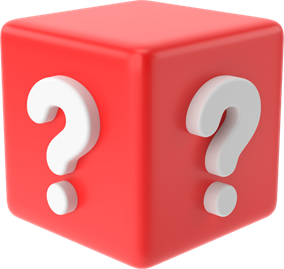 Trả lời:
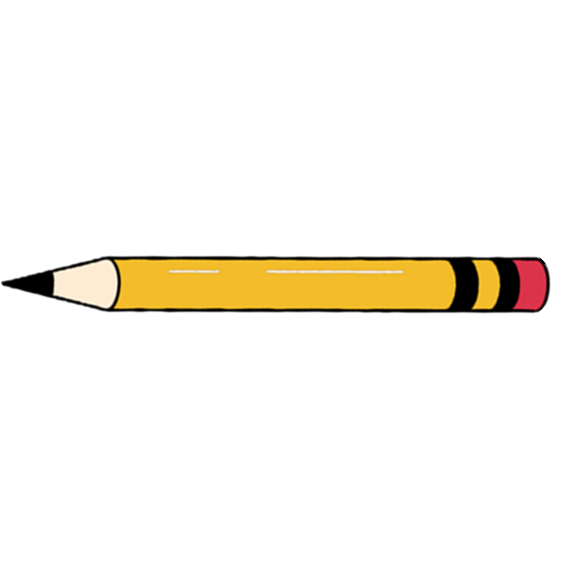 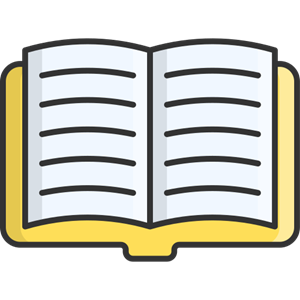 Định nghĩa
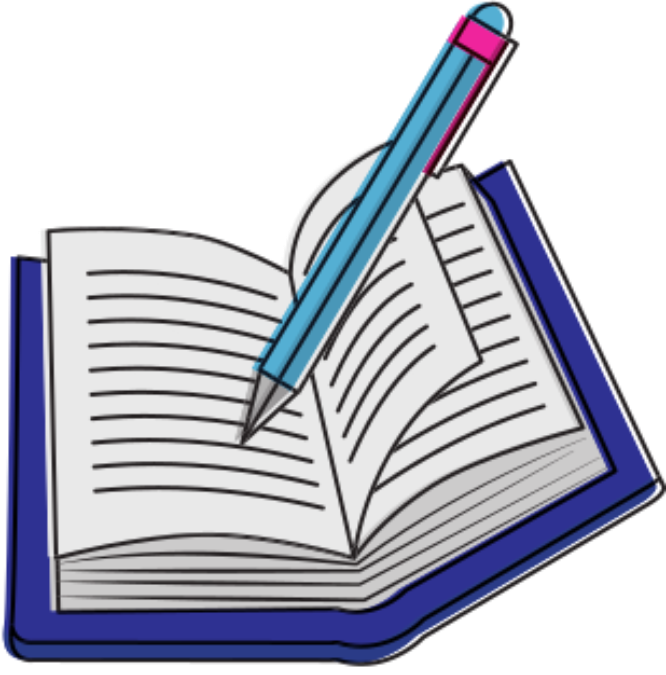 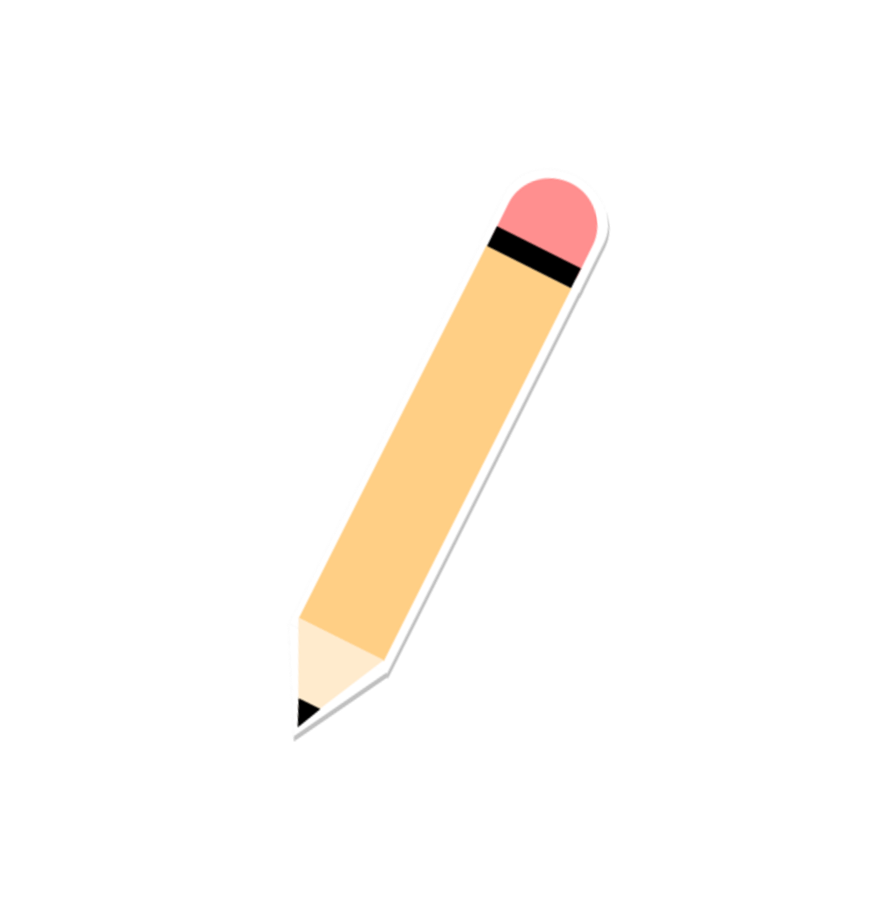 Ví dụ 1.
Hãy chỉ ra một bất đẳng thức diễn tả số a lớn hơn 3. Vế trái, vế phải của bất đẳng thức là gì?
Giải:
Thực hành 1
Hãy chỉ ra các bất đẳng thức diễn tả mỗi khẳng định sau:
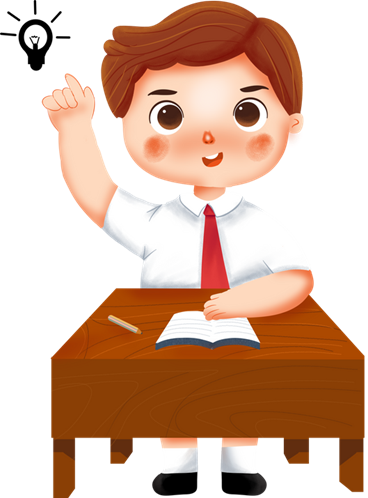 2. TÍNH CHẤT CỦA 
BẤT ĐẲNG THỨC
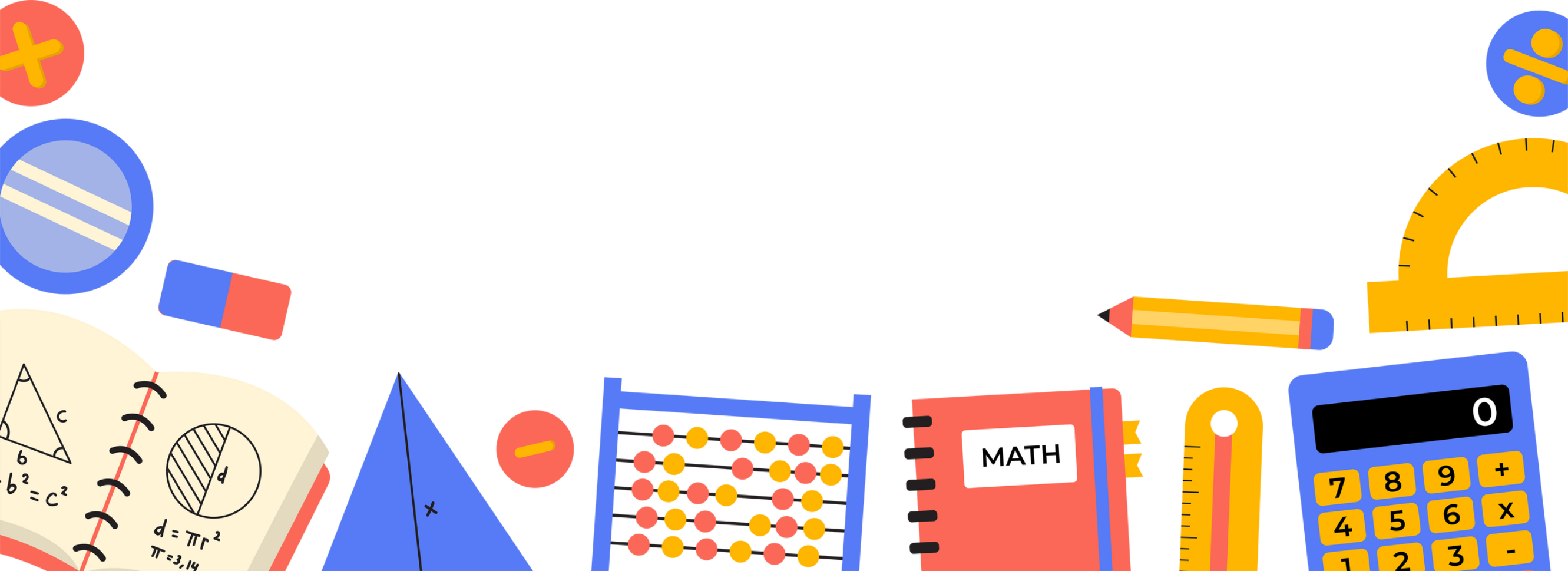 a) Tính chất bắc cầu
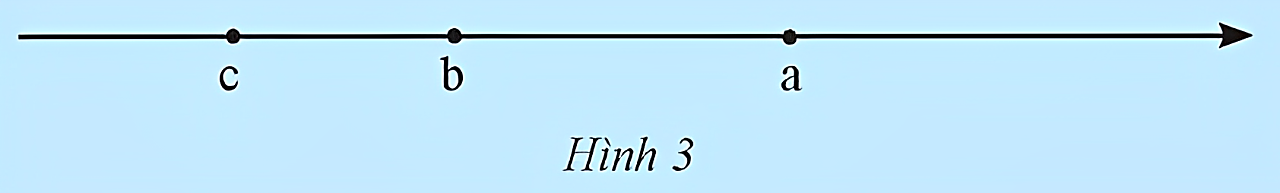 Giải:
Tính chất
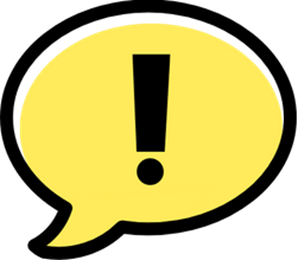 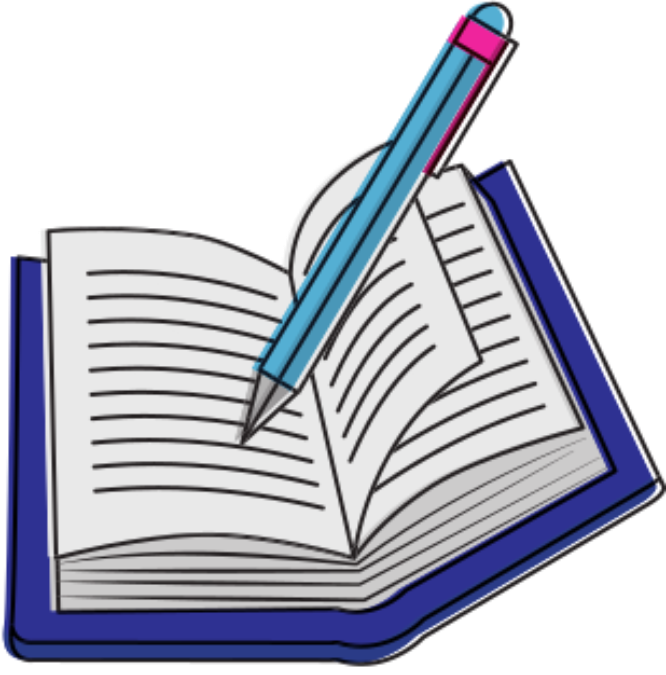 Ví dụ 2.
Giải:
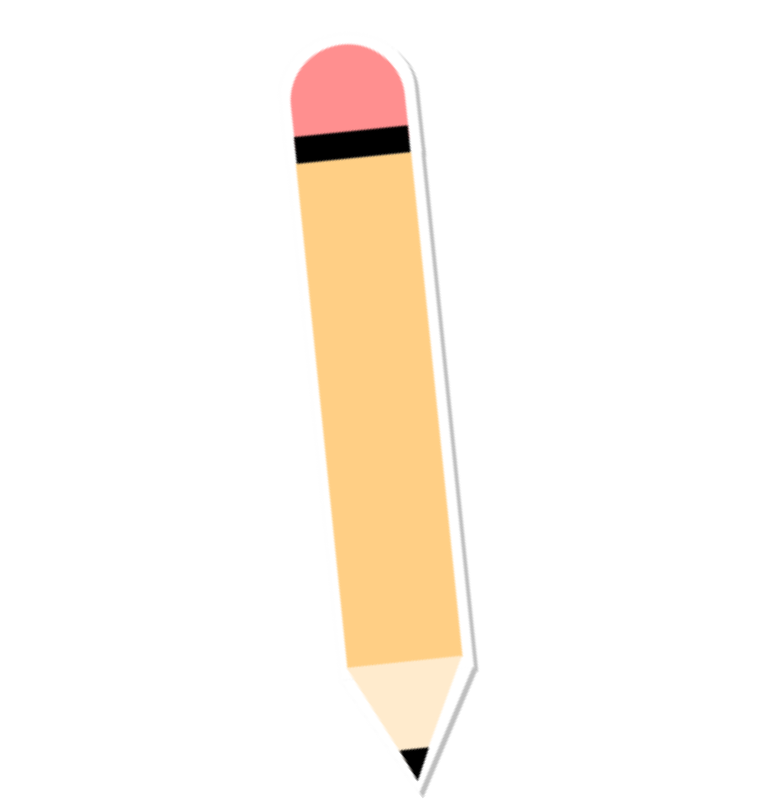 Thực hành 2
Giải:
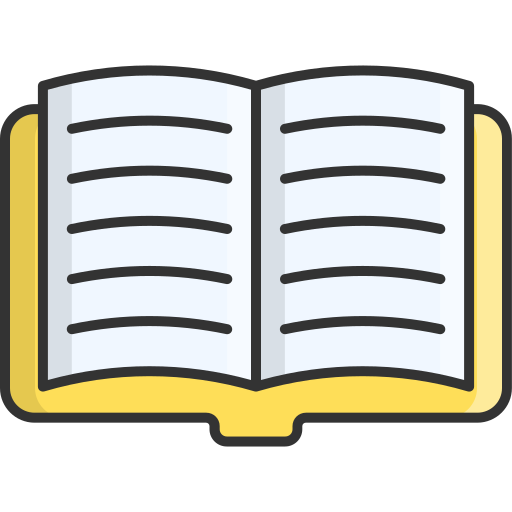 b) Tính chất liên hệ giữa thứ tự và phép cộng
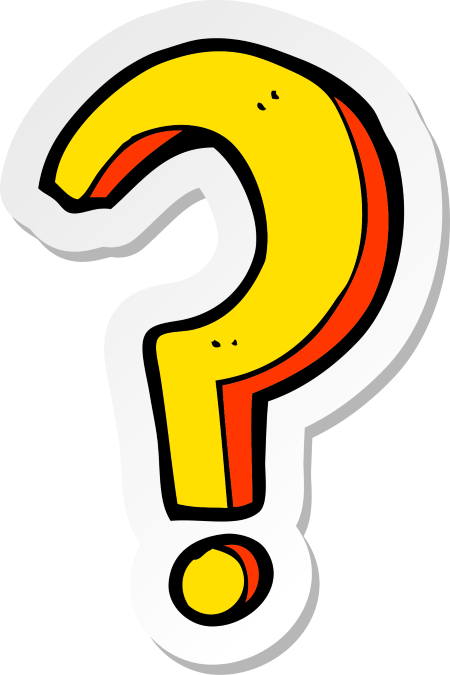 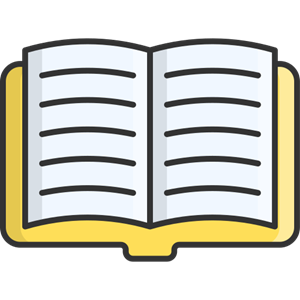 Tổng quát
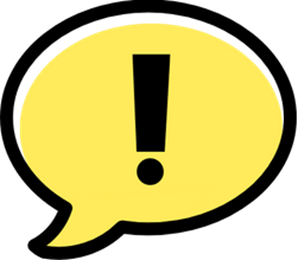 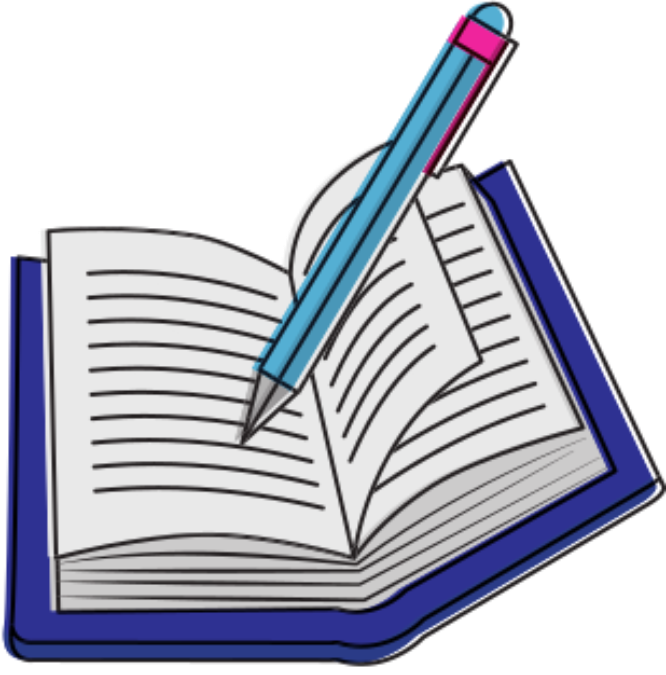 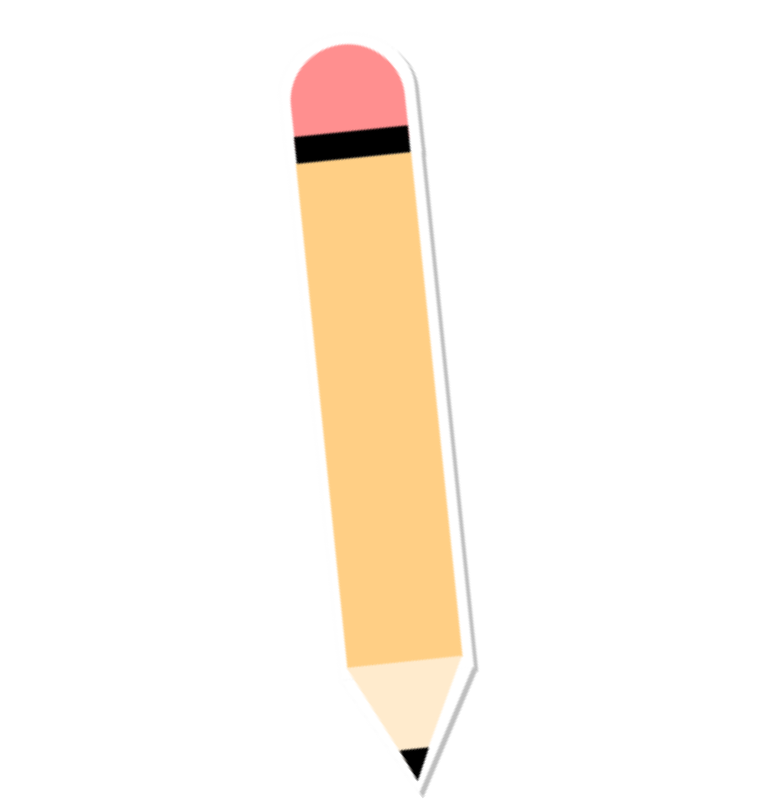 Ví dụ 3.
Giải:
Ví dụ 4.
Giải:
Thực hành 3
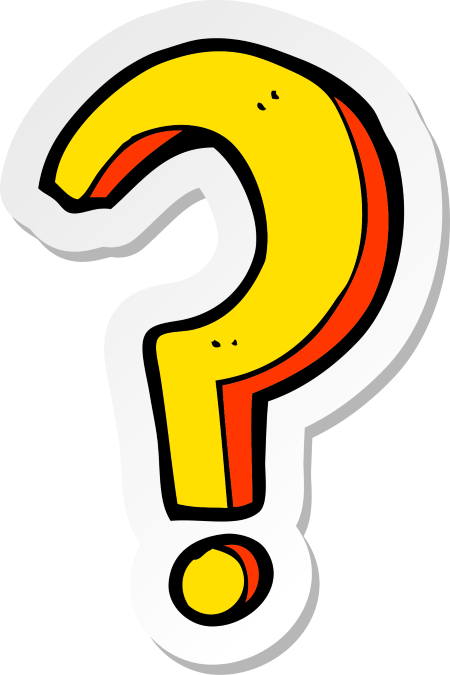 Giải:
Thực hành 4
Giải:
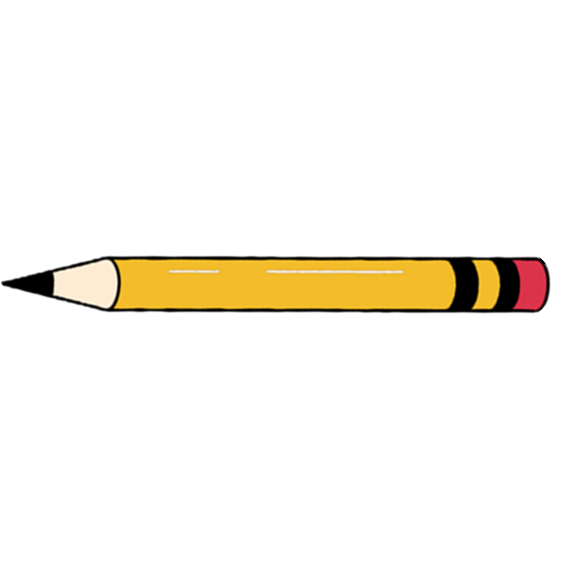 Vận dụng 1
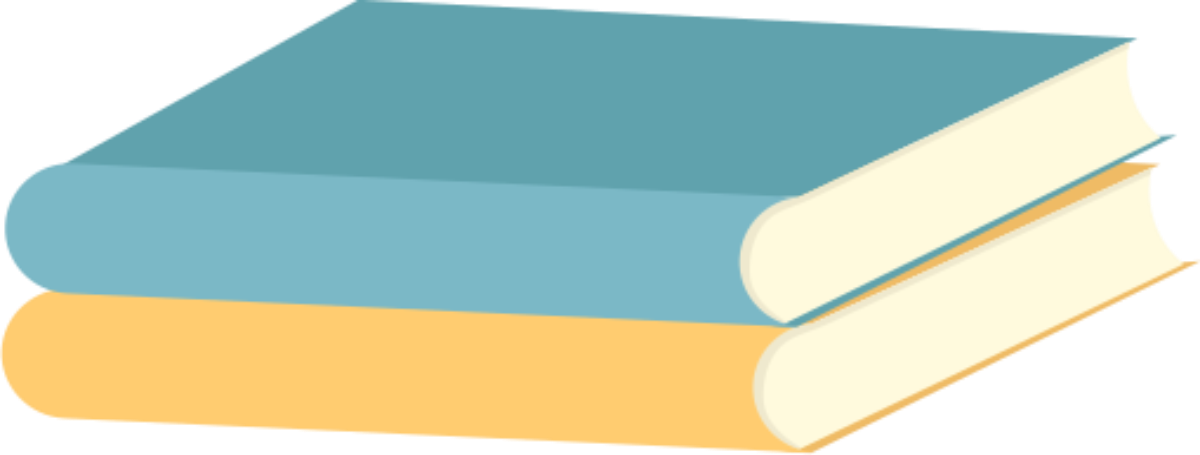 Giải:
c) Tính chất liên hệ giữa thứ tự và phép nhân
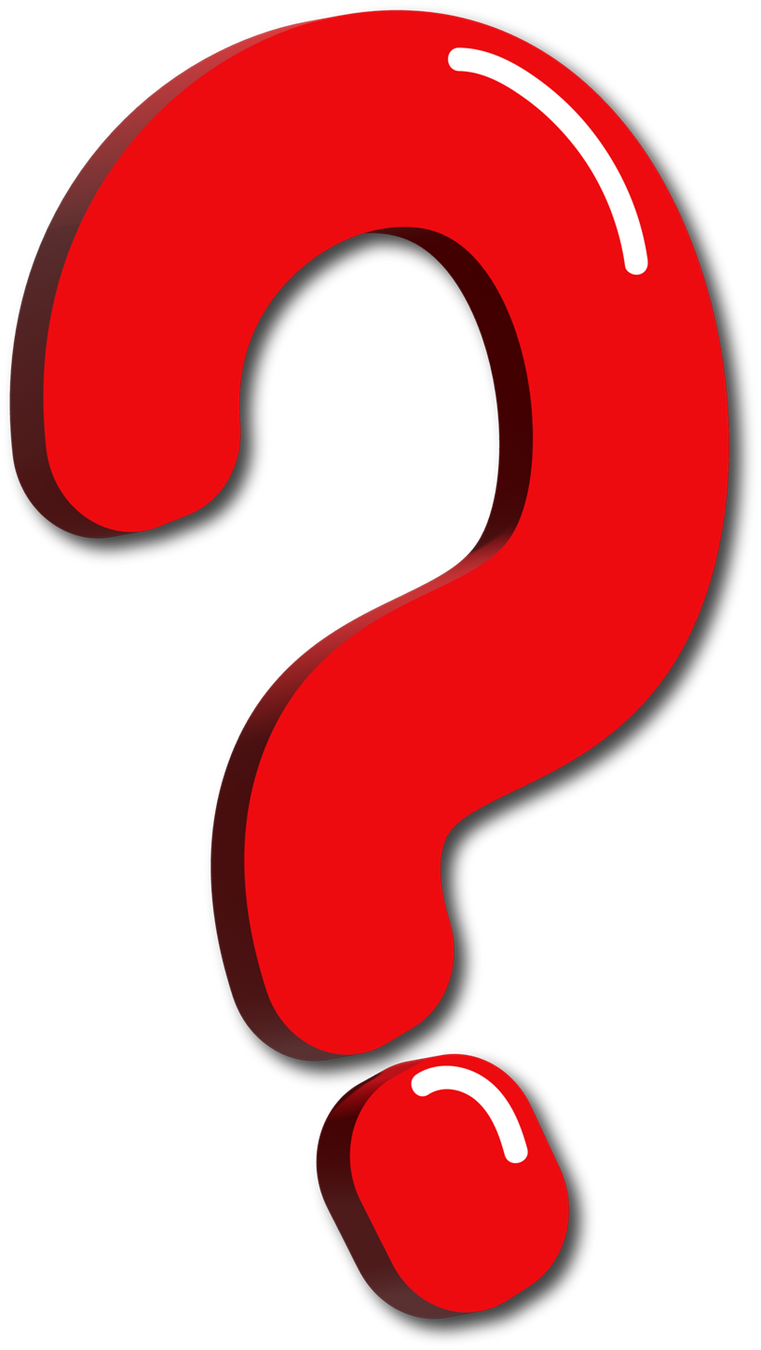 c) Tính chất liên hệ giữa thứ tự và phép nhân
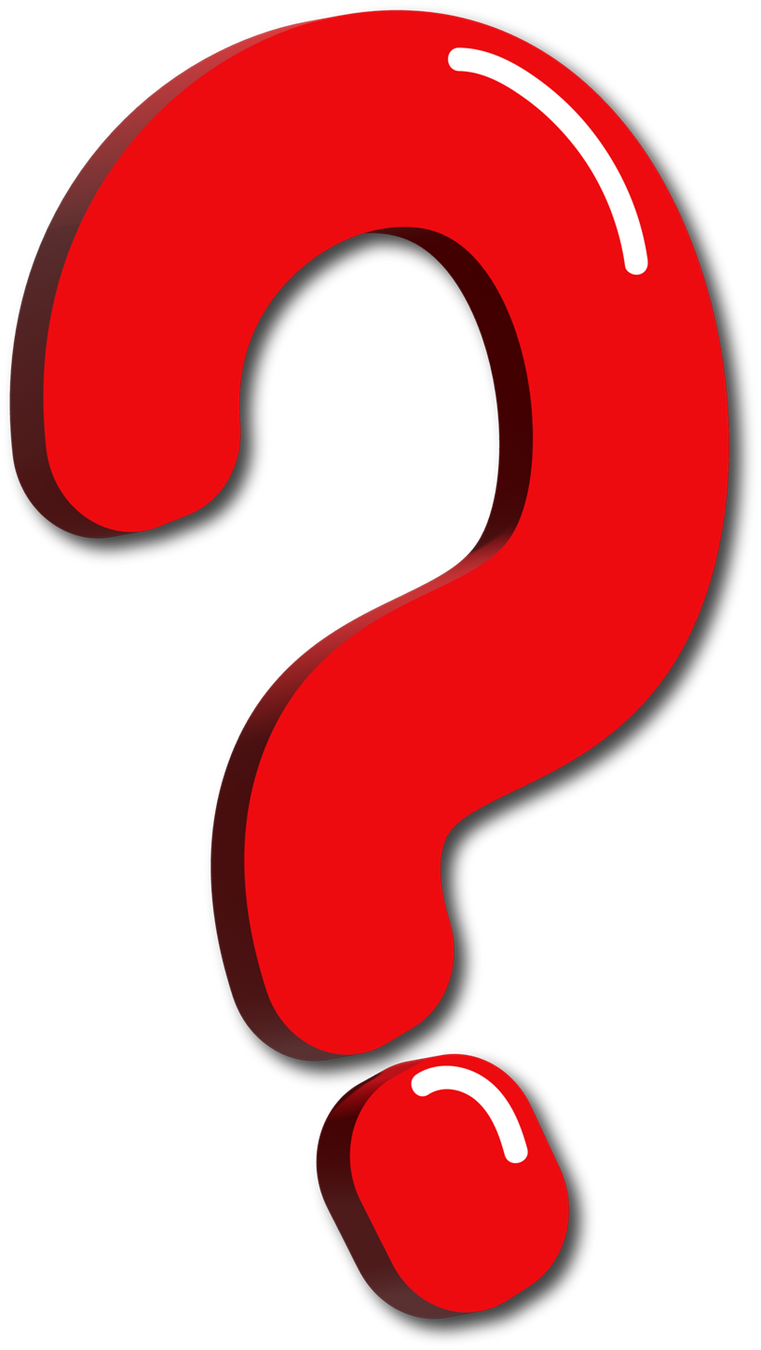 Khi nhân hai vế của một bất đẳng thức với cùng một số dương thì được một bất đẳng thức mới cùng chiều với bất đẳng thức đã cho.
Khi nhân hai vế của một bất đẳng thức với cùng một số âm thì được một bất đẳng thức mới ngược chiều với bất đẳng thức đã cho.
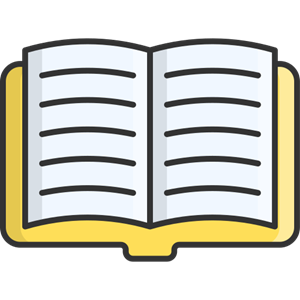 Tổng quát
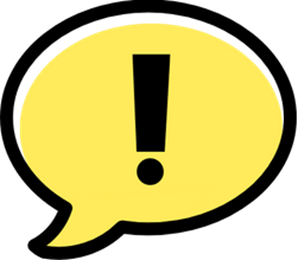 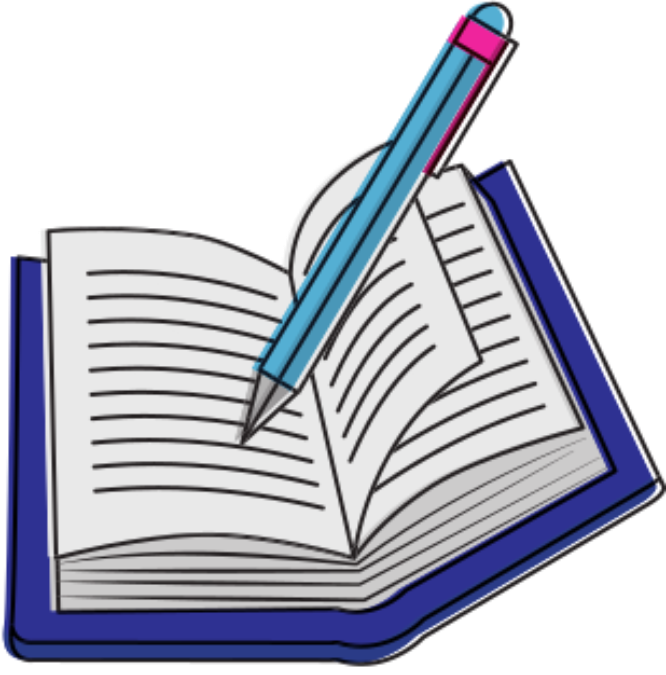 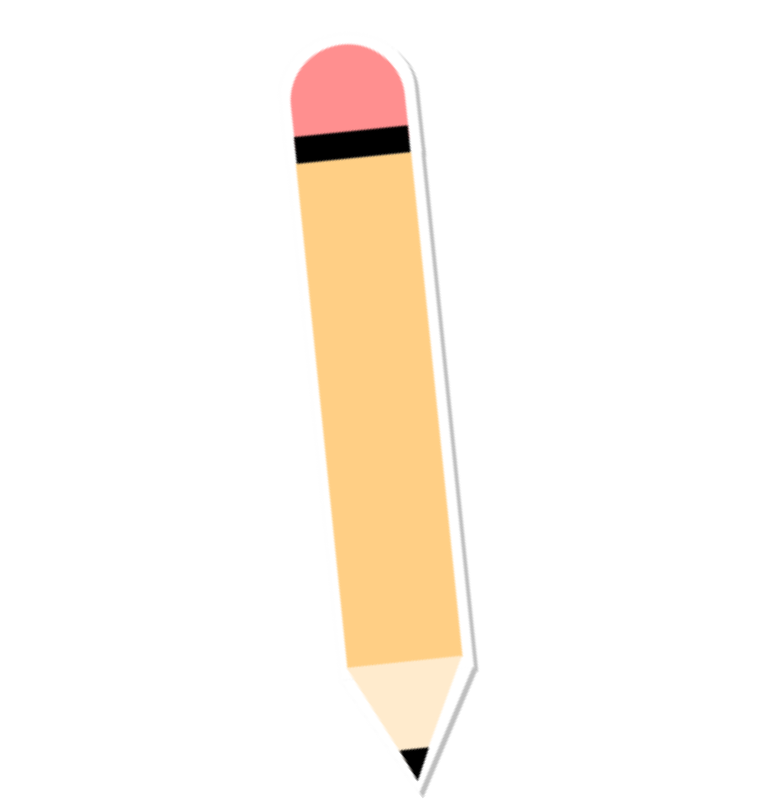 Ví dụ 5.
Giải:
Ví dụ 6.
Giải:
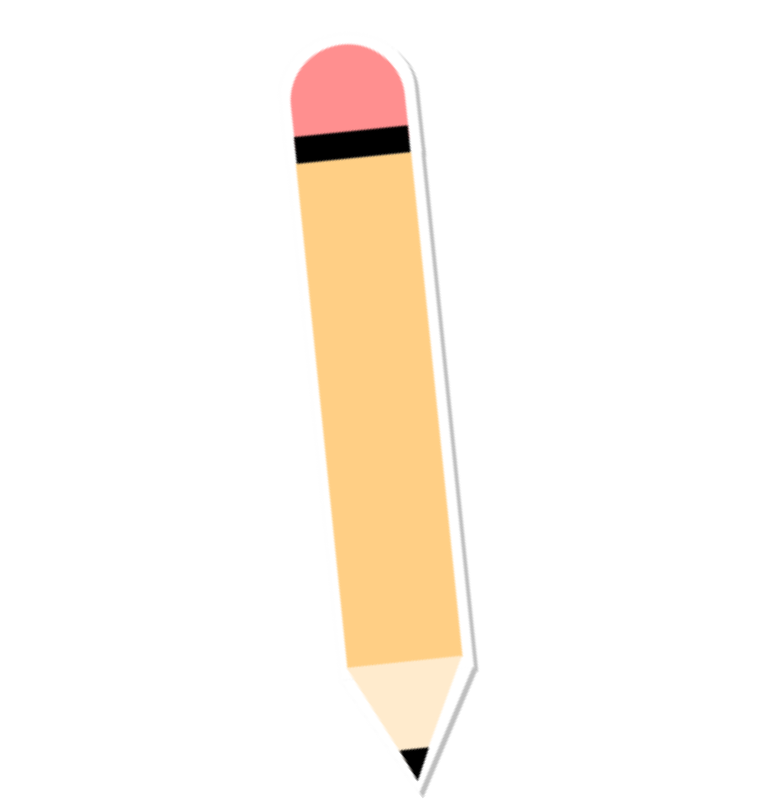 Ví dụ 7.
Giải:
Thực hành 5
Giải:
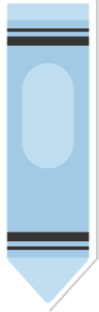 Thực hành 6
Giải:
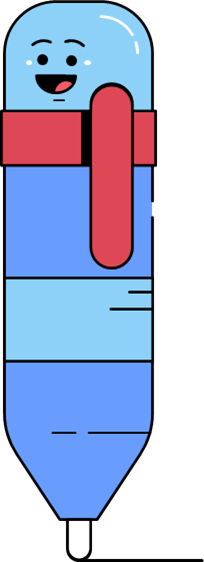 Vận dụng 2
Giải:
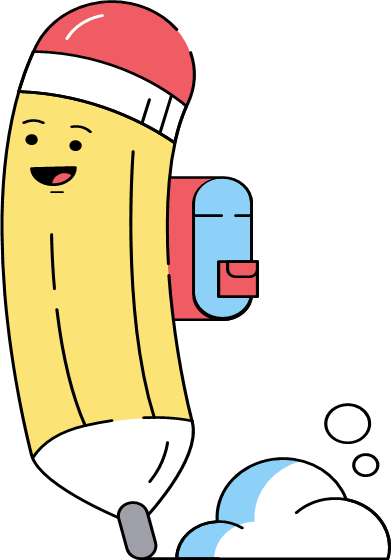 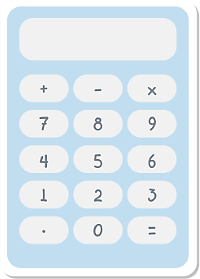 LUYỆN 
TẬP
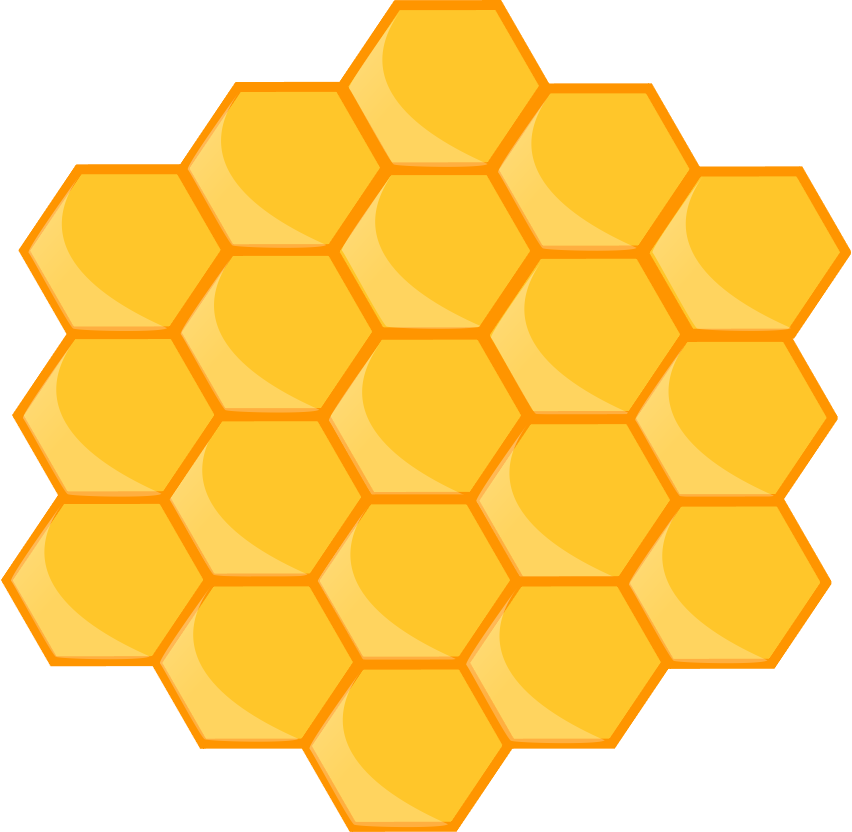 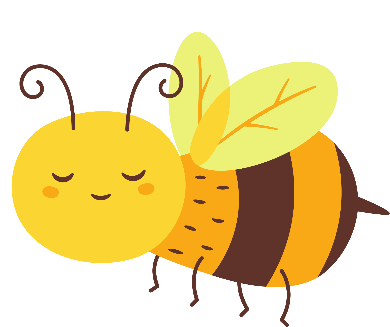 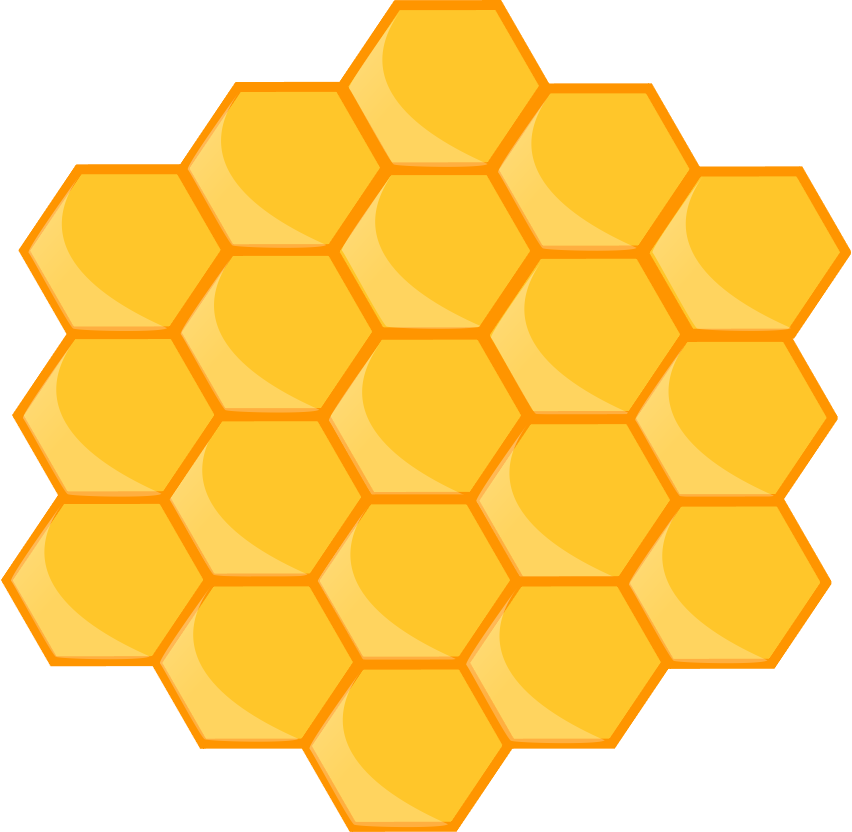 ONG TÌM ĐIỂM
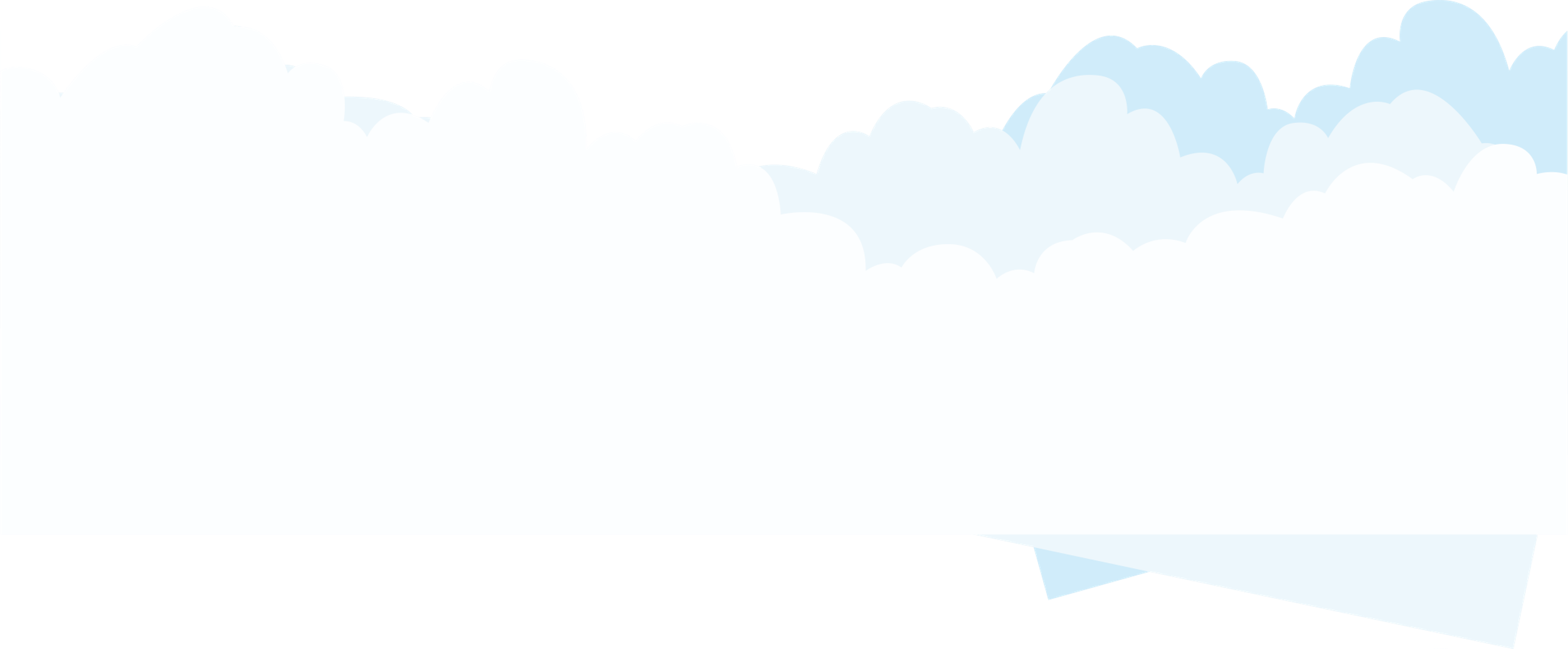 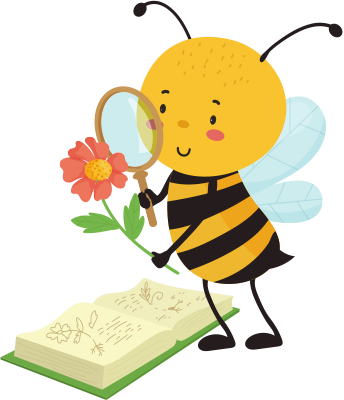 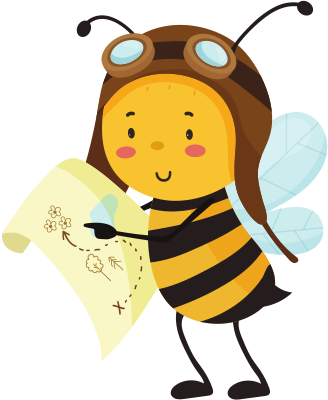 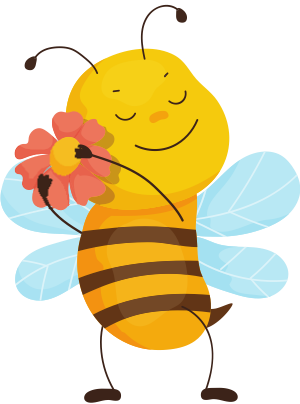 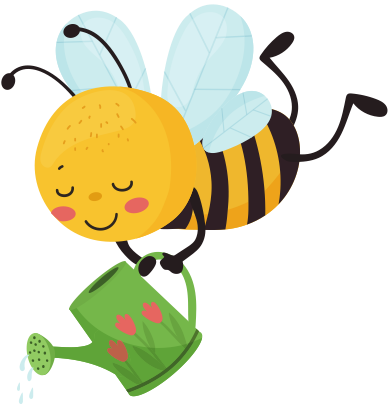 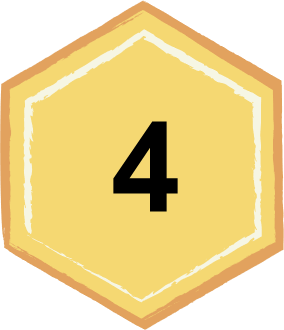 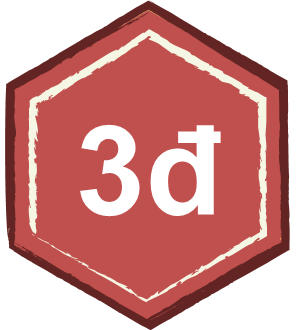 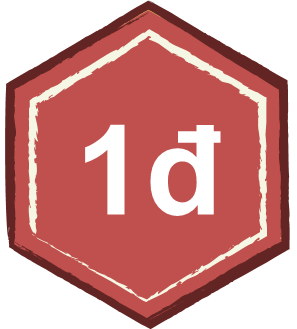 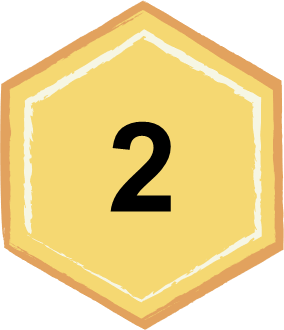 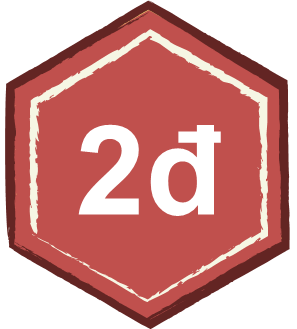 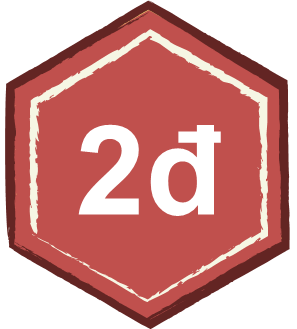 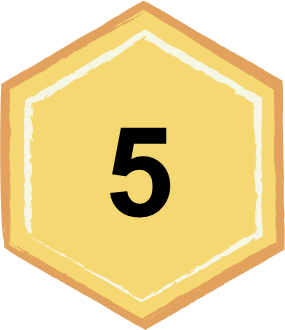 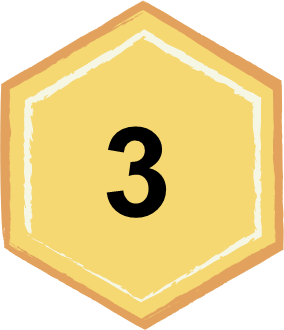 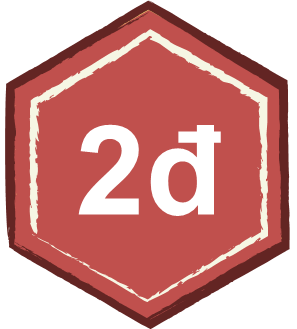 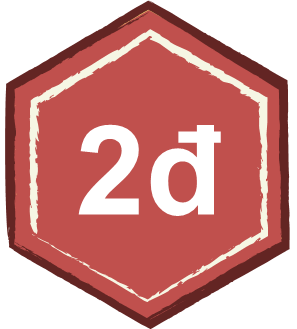 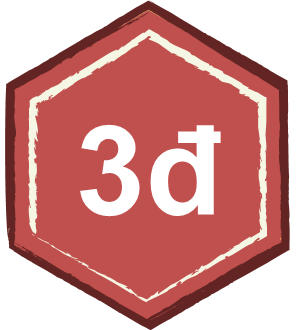 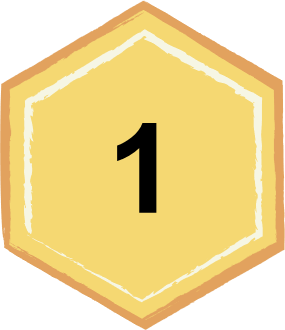 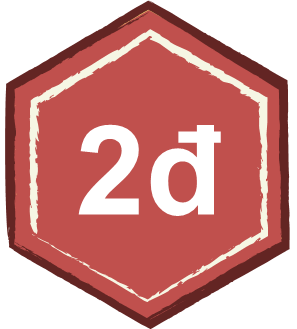 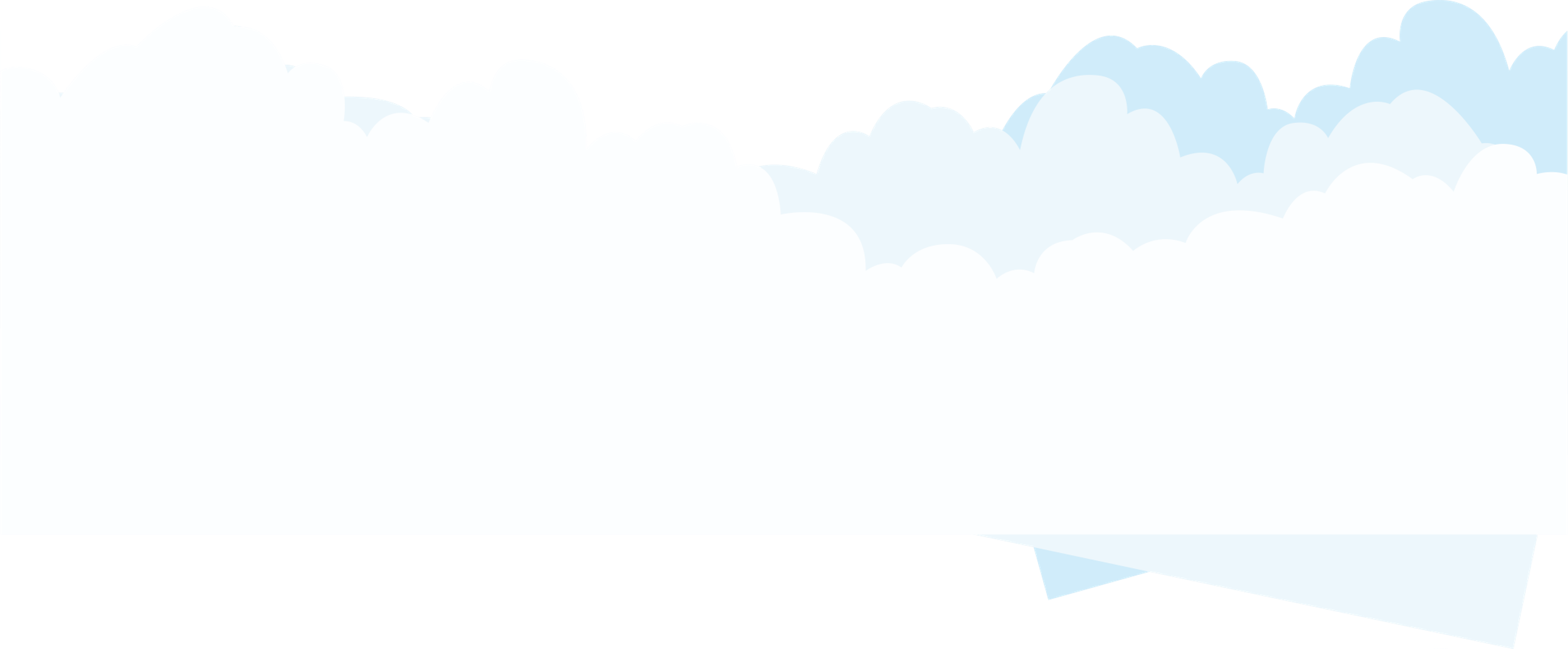 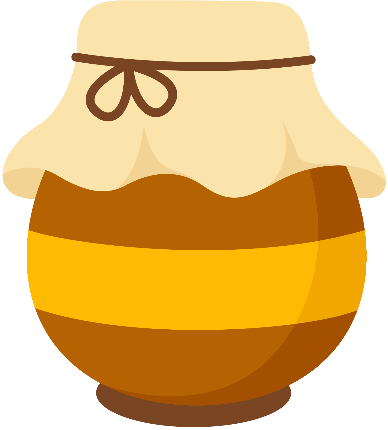 [Speaker Notes: Tích vào từng ô số để chuyển đến câu hỏi TN]
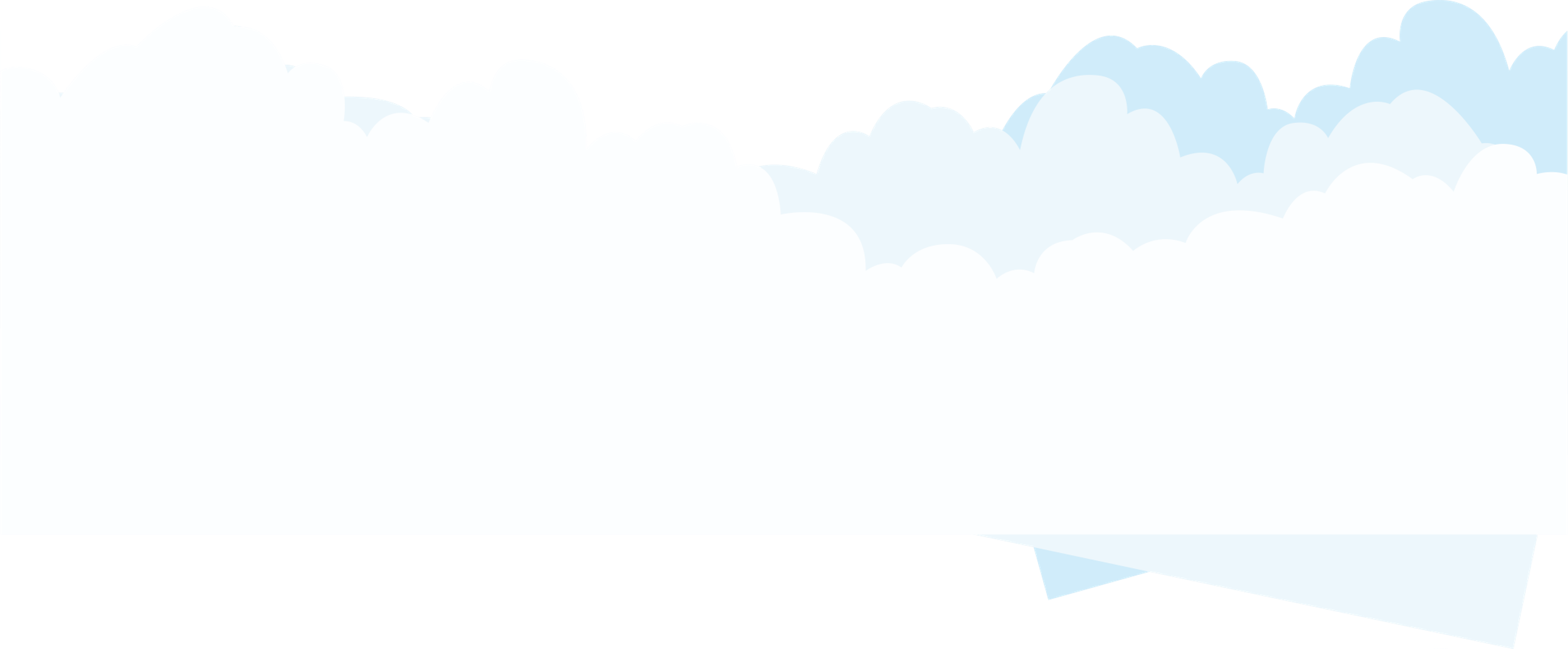 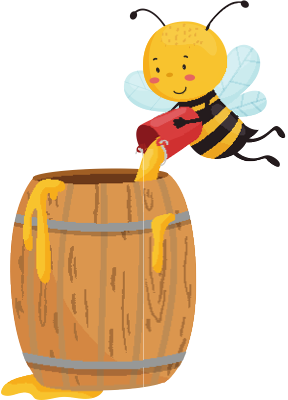 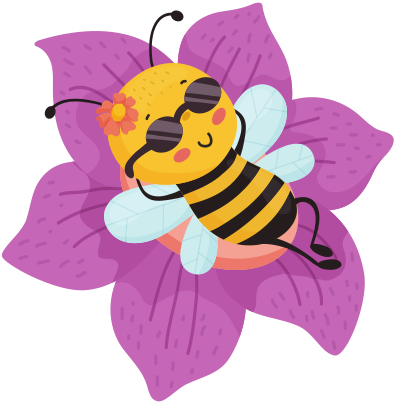 [Speaker Notes: Tích vào bông hoa để trở về trang chọn câu hỏi]
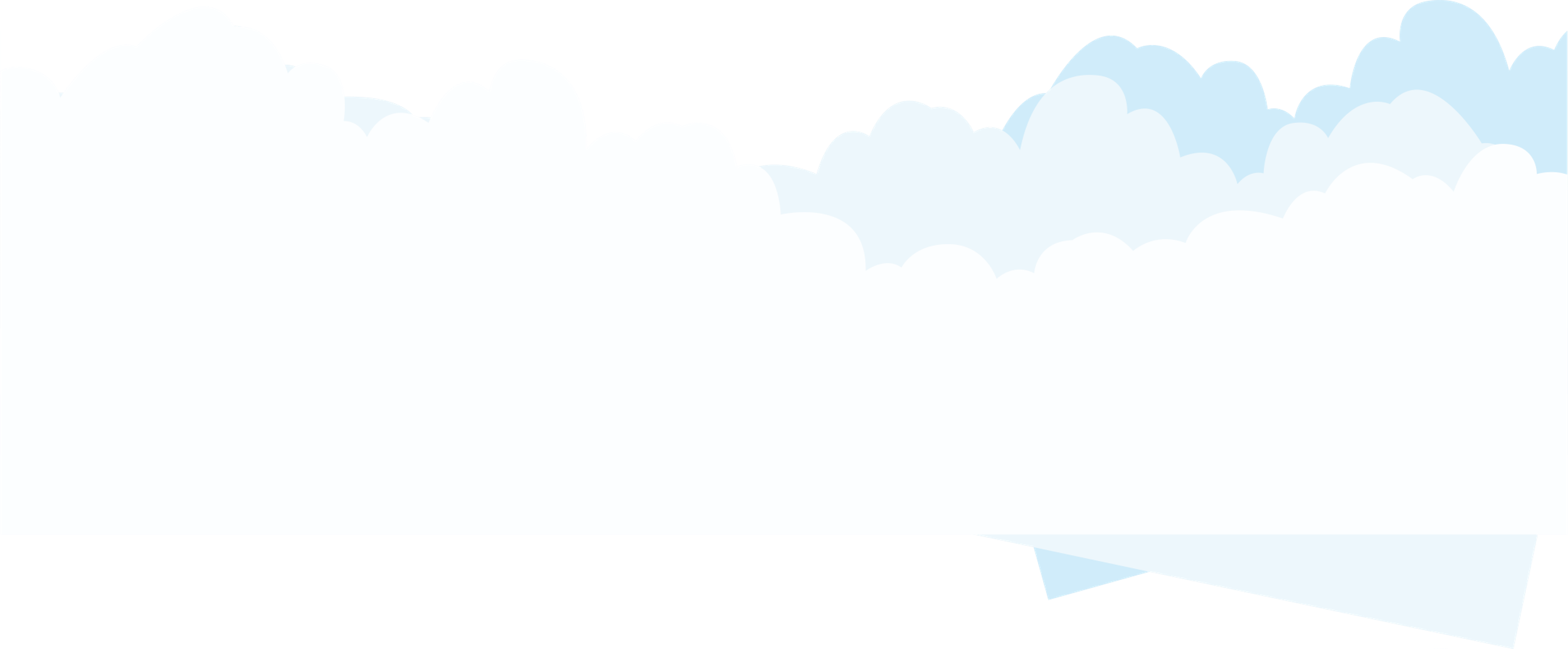 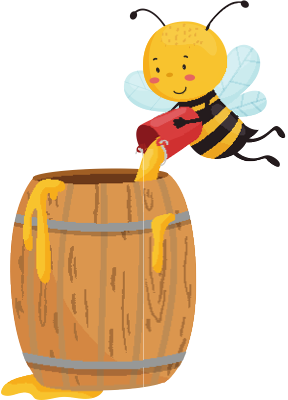 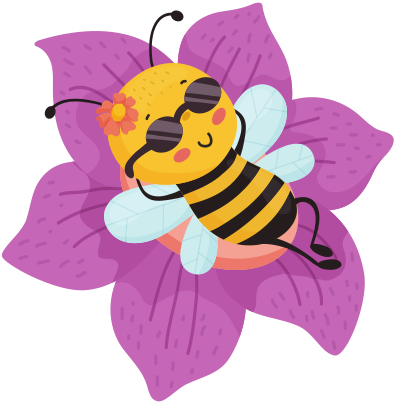 [Speaker Notes: Tích vào bông hoa để trở về trang chọn câu hỏi]
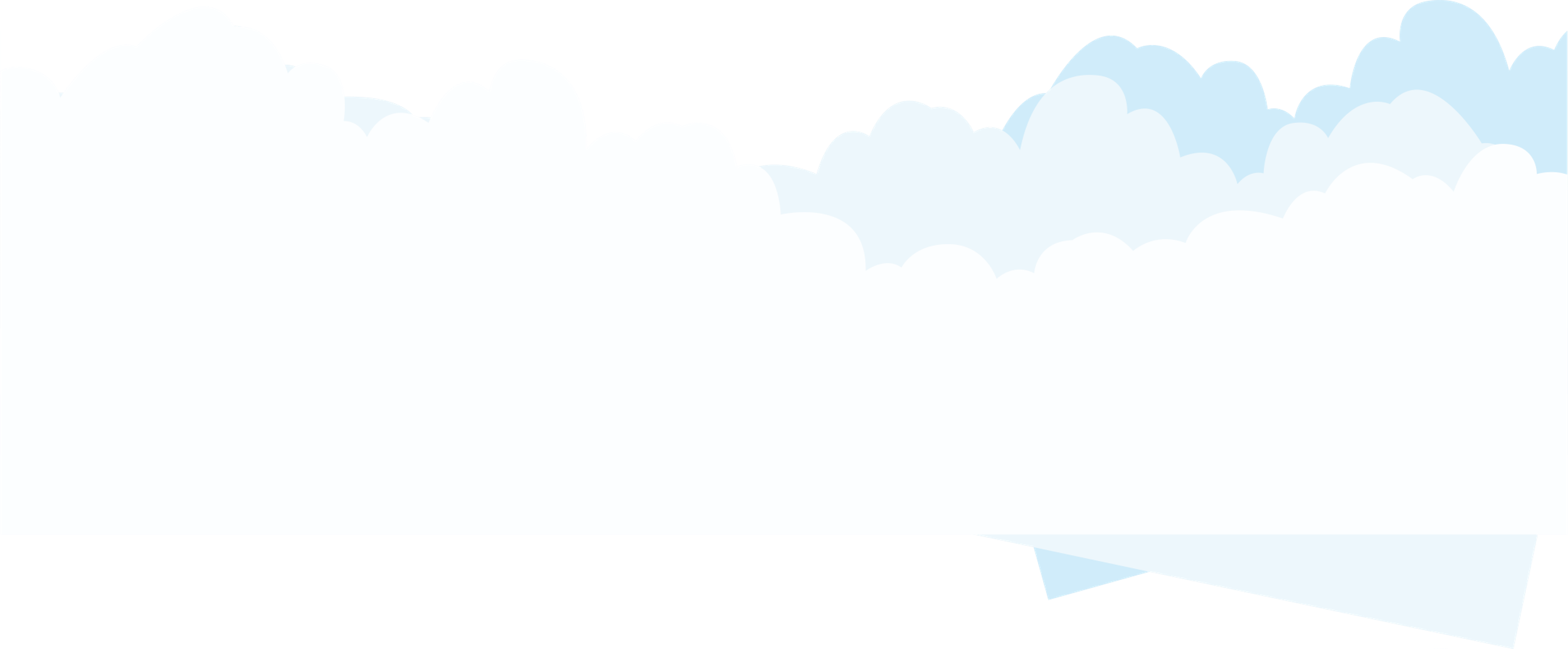 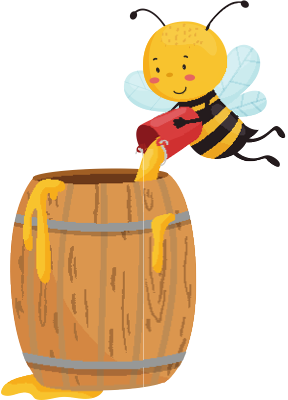 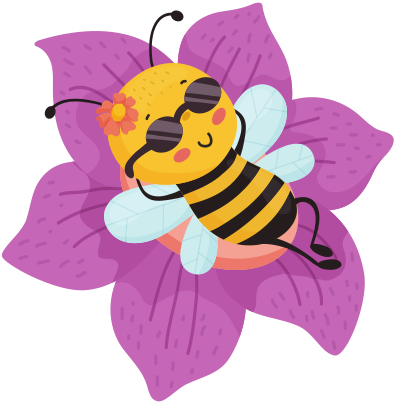 [Speaker Notes: Tích vào bông hoa để trở về trang chọn câu hỏi]
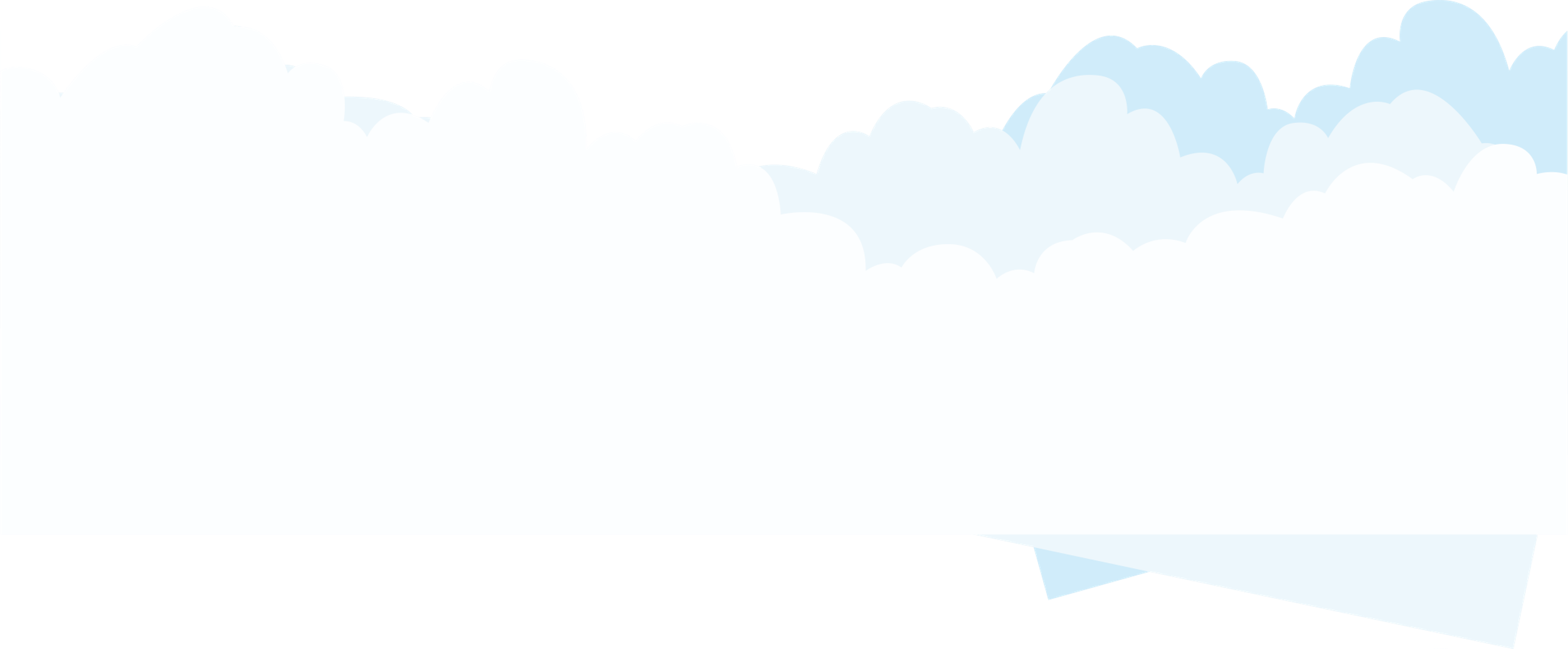 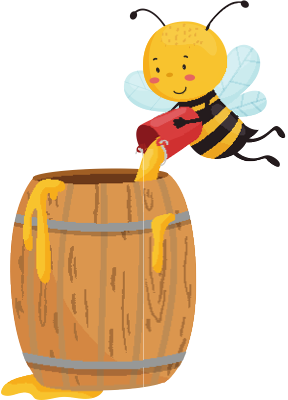 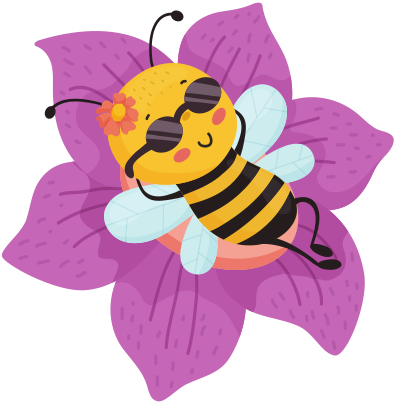 [Speaker Notes: Tích vào bông hoa để trở về trang chọn câu hỏi]
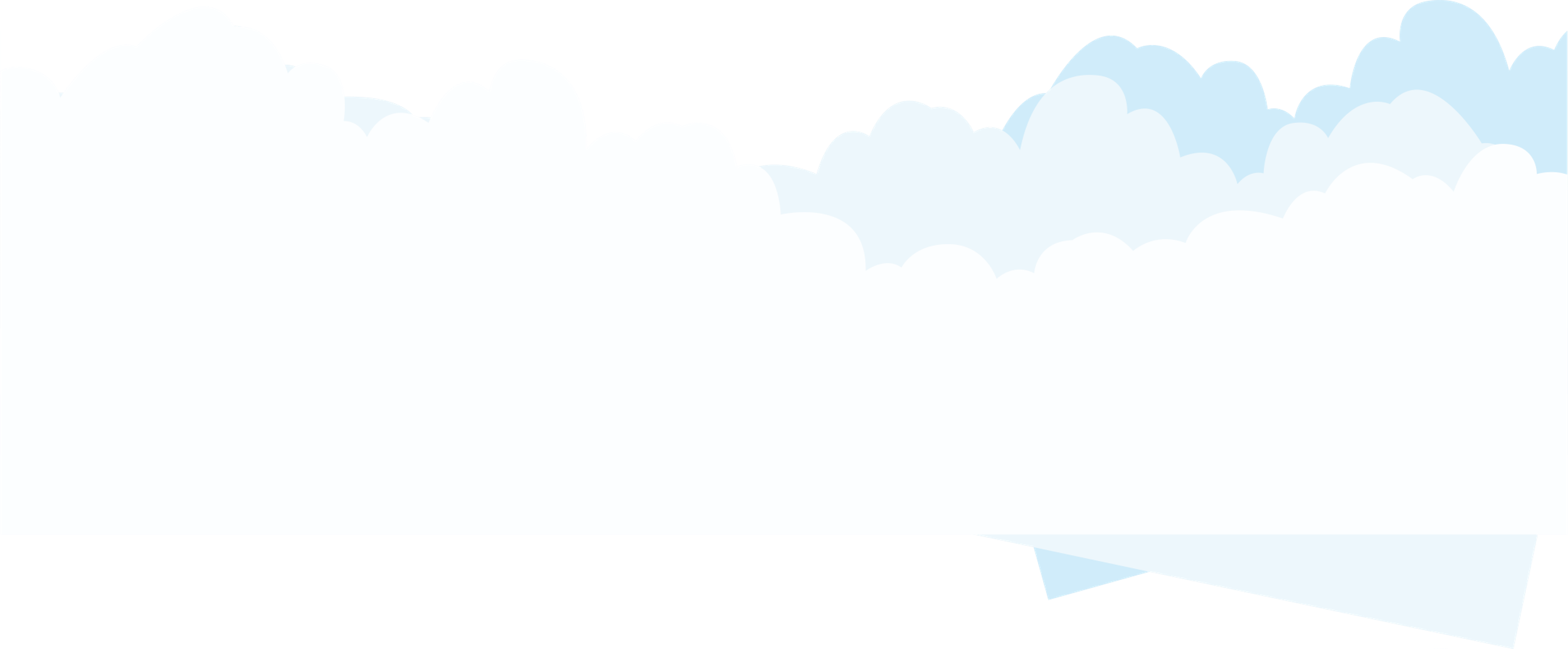 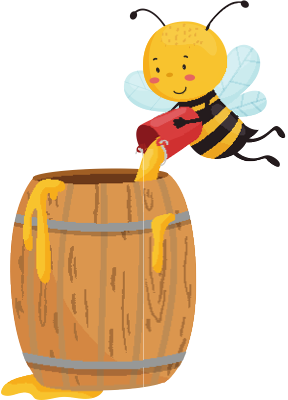 [Speaker Notes: Tích vào bông hoa để trở về trang chọn câu hỏi]
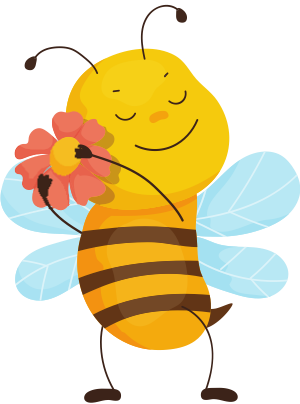 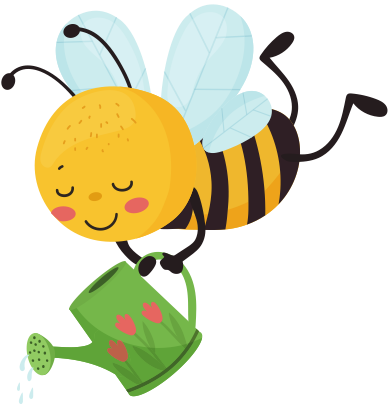 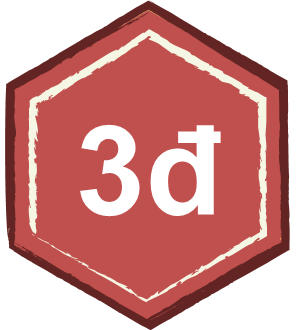 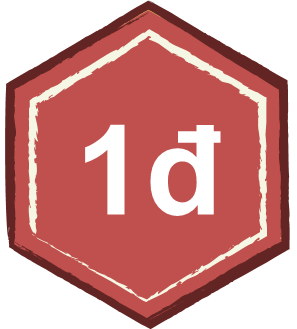 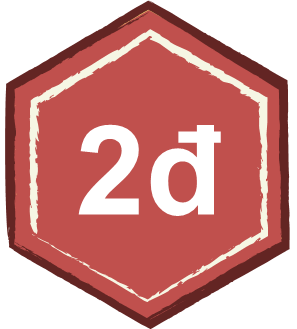 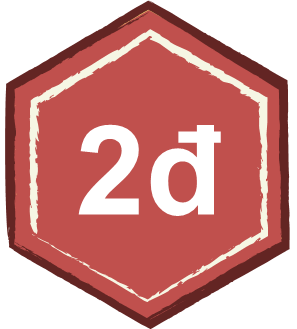 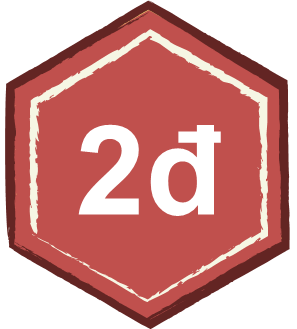 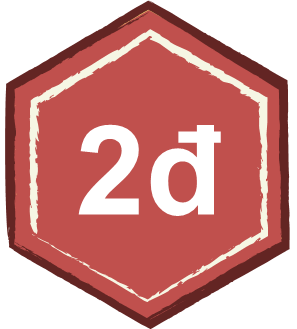 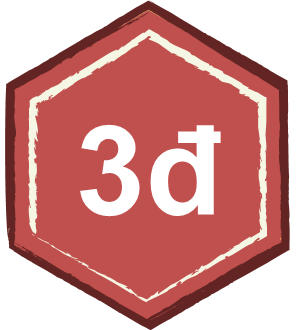 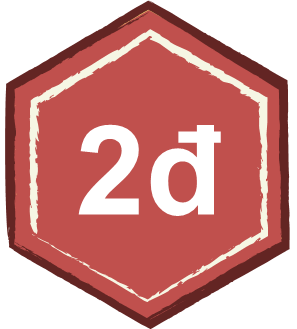 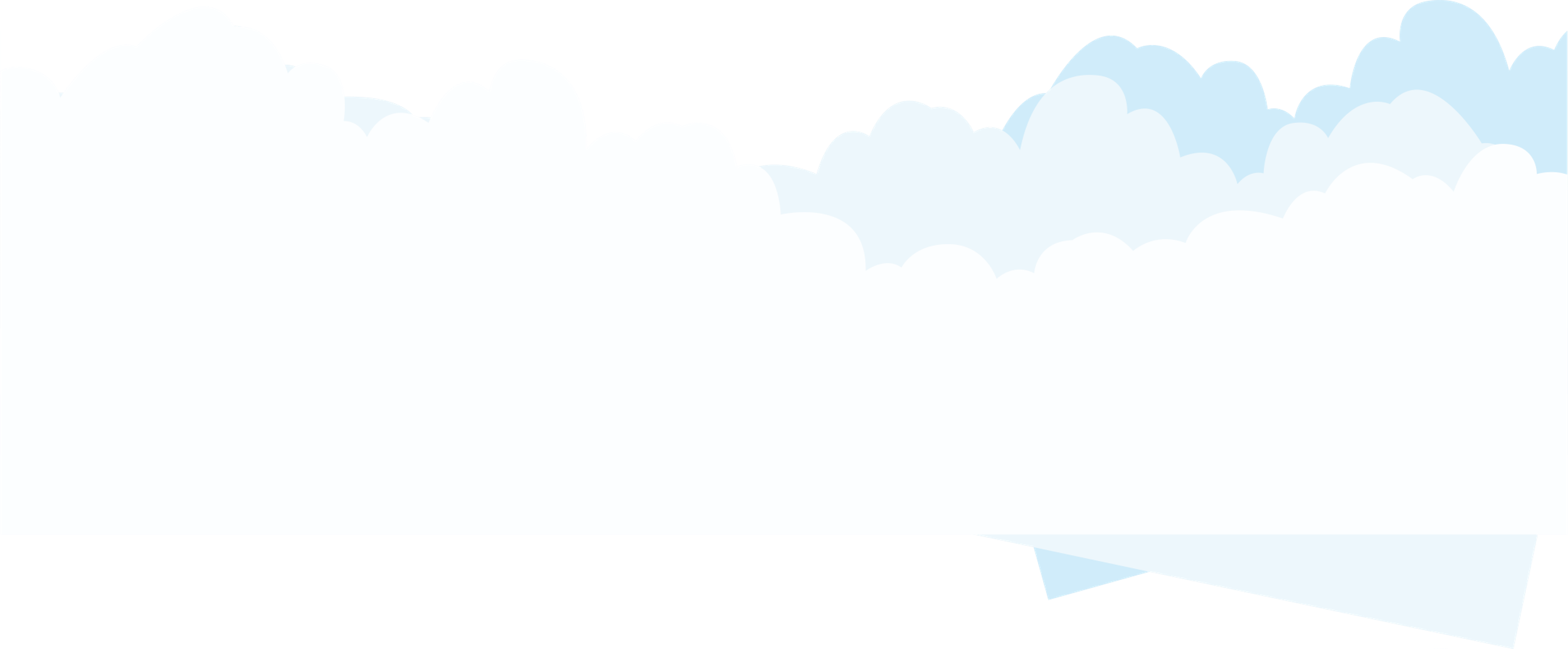 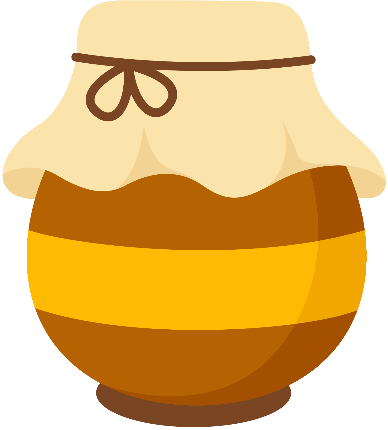 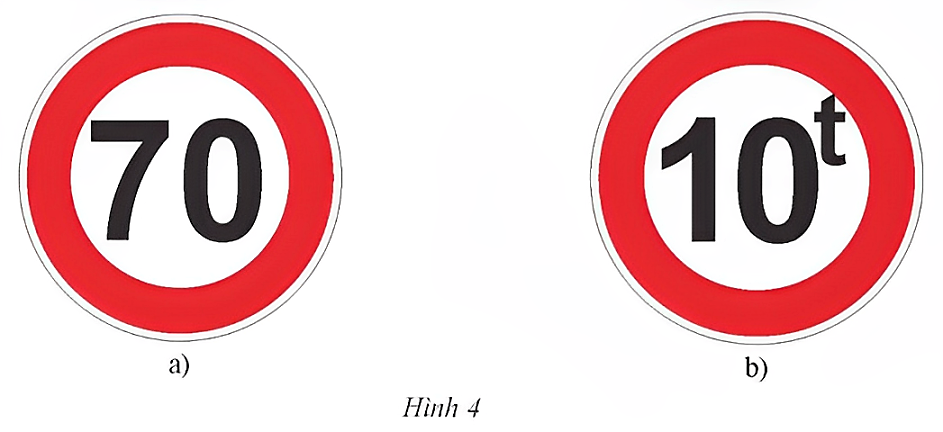 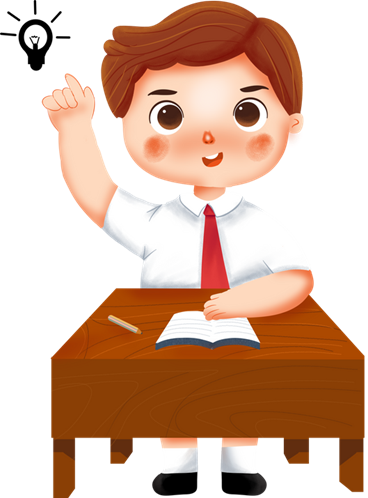 Giải:
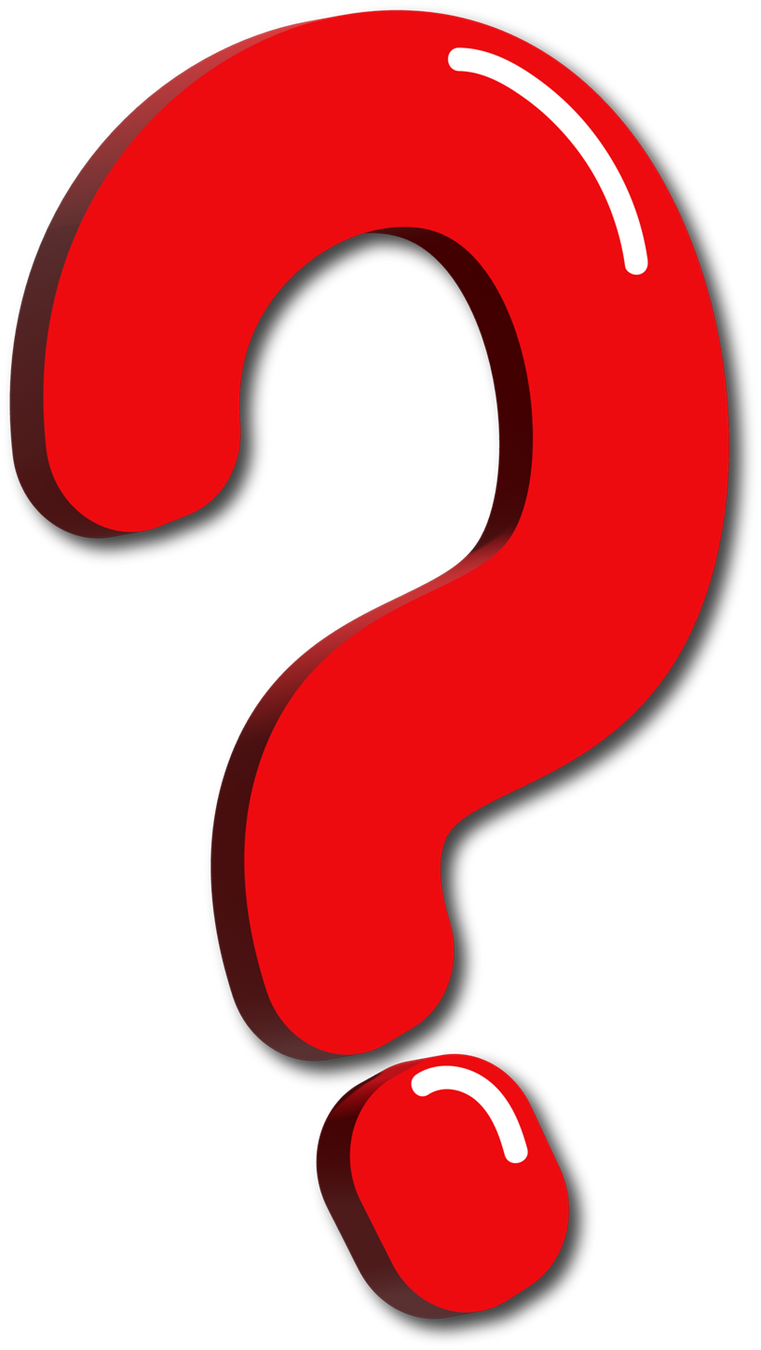 Bài 3 (SGK-tr29) Hãy cho biết các bất đẳng thức được tạo thành khi:
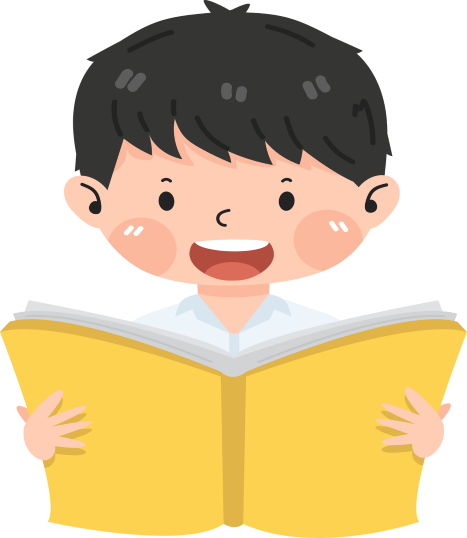 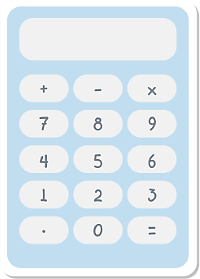 VẬN DỤNG
Giải:
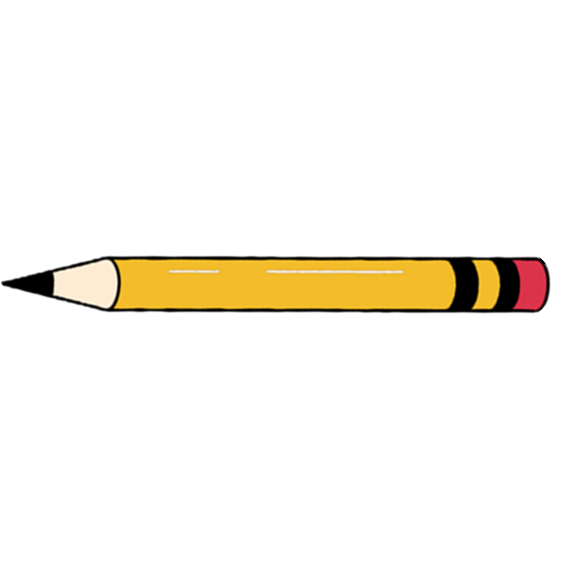 Giải:
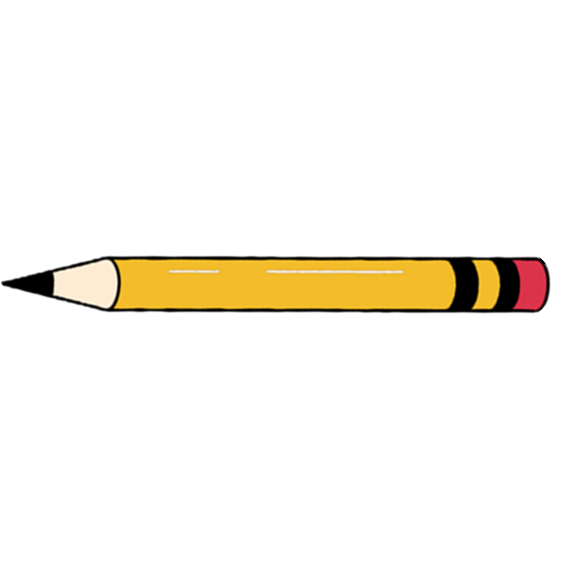 Giải:
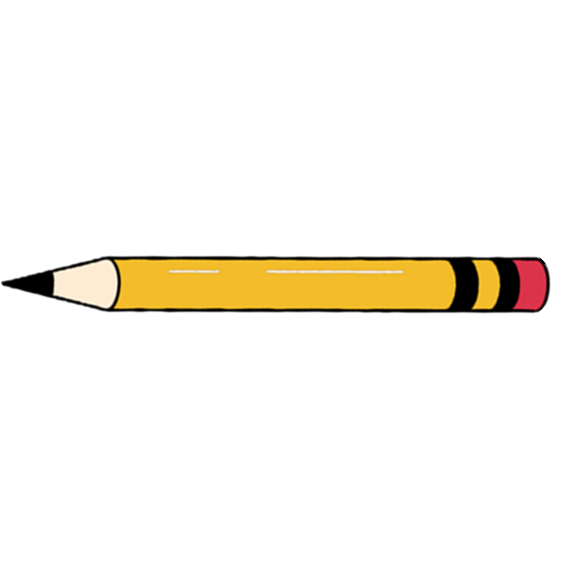 Giải:
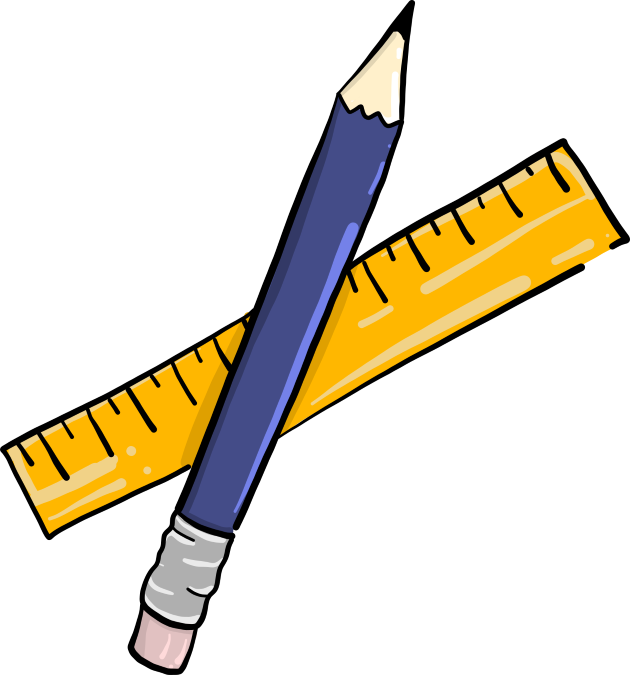 Giải:
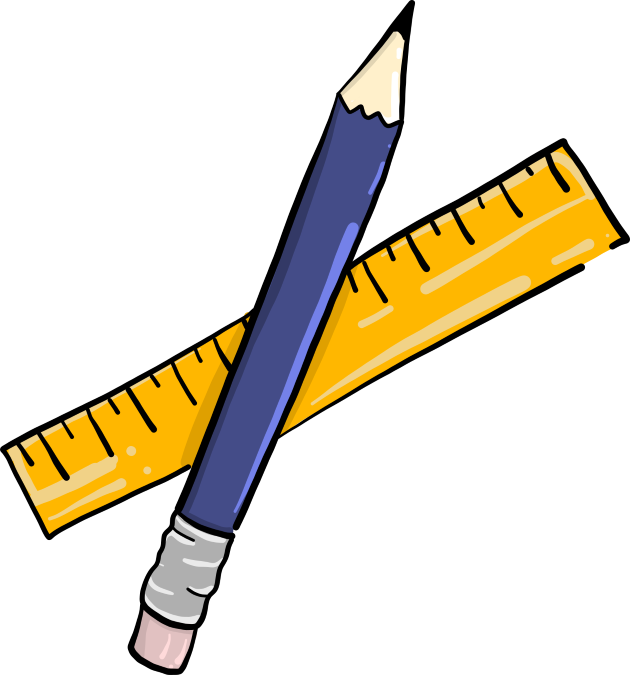 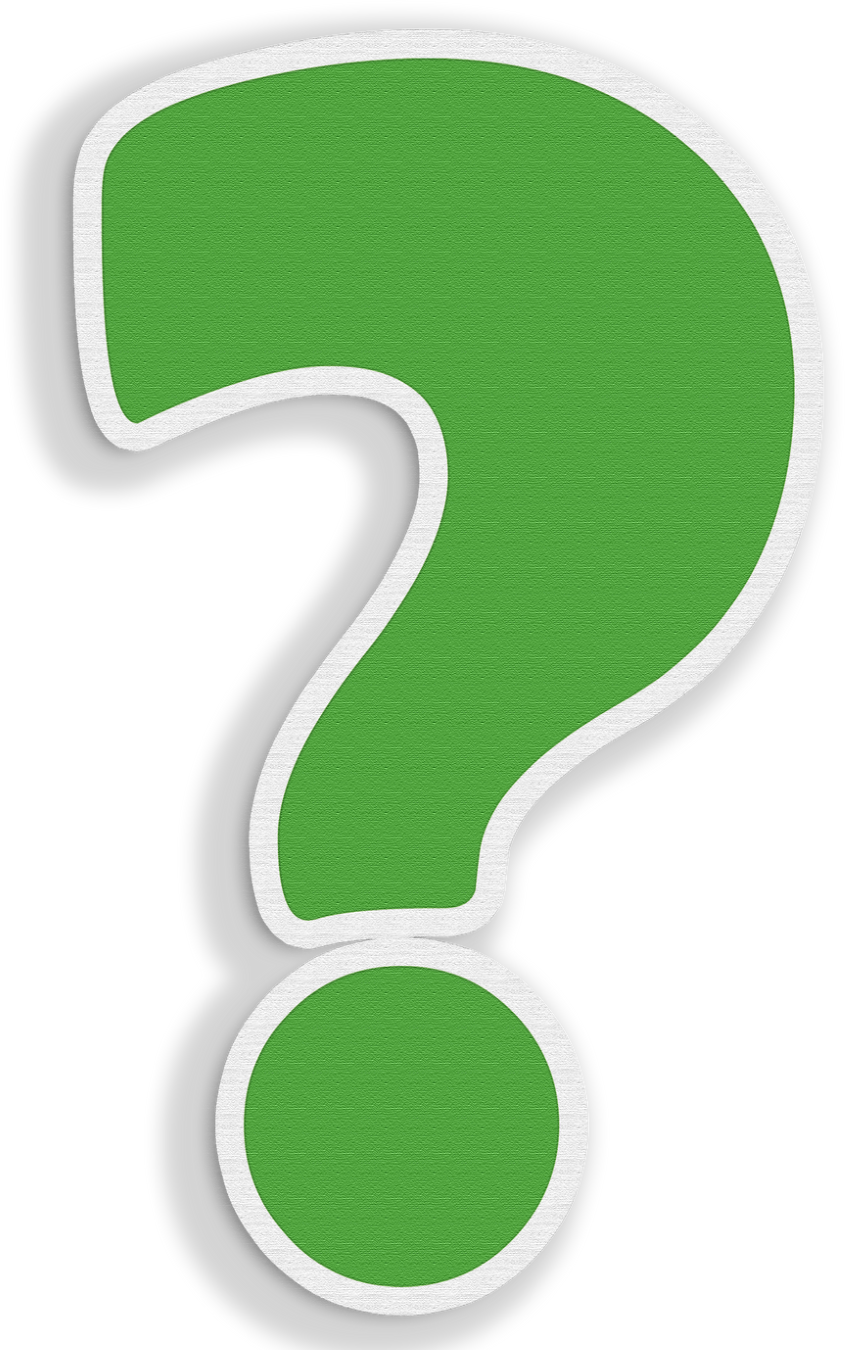 Tìm lỗi sai trong lập luận sau:
ĐỐ VUI
Trả lời:
HƯỚNG DẪN VỀ NHÀ
Ghi nhớ kiến thức trong bài.
Hoàn thành bài tập trong SBT.
Chuẩn bị bài sau “Bài 2. Bất phương trình bậc nhất một ẩn”.
CẢM ƠN CÁC EM
ĐÃ THAM GIA TIẾT HỌC!